正規表示式Regular Expression
Python語言實戰－處理CGRD的report資料
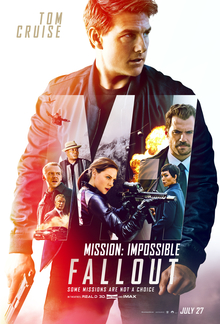 處理CGRD的report資料
心臟超音波(M22-060) 
讀出每一筆報告的LVEF (left ventricular ejection fraction)
它是一個1-99之間的數字
巨量資料
CGRD
5個資料夾
72個檔案
19.2G
上千萬筆

人工辨識
心內科報告
CGRD資料：
ITEM = M22-060	2010~2017年：共621744筆

REPORT：
找出LVEF值
辨識度：70%→90%→95%→99%
LVEF = 32%			LVEF(%) = 71 (M-mode)
EF by M-mode: XX %		EF by 2-D method: XX%
LVEF M-mode(Teichholz) = XX %
LVEFM-mode(Teichholz) = XX-XX %,	Average = XX %2D(M-Simpson) = XX-XX %, 	Average = XX %
LV SV/ EF (32-95ml/49-76%) OO / XX LV SV(ml)/ EF(%) (32-95/49-76) OO / XX
數值很長一串
沒有我們要判讀的LVEF值
EF by M-mode: XX %	EF by 2-D method: XX%
EF = XX%		LV SV/ EF (32-95ml/49-76%) OO / XX EF(%) = XX	LV SV(ml)/ EF(%)(32-95/49-76) OO / XX
字串處理的大絕招
使用單個字串來描述pattern、找出符合一系列句法規則的字串str。
正規表示式最初是由Unix中的工具軟體(grep)普及開的。
許多程式語言都支援利用正規表示式進行字串操作。
Perl
Python
R
SAS 9
描述pattern和子字串
在報告中找出特定的pattern、並且取得數值子字串

EF by M-mode: XX %
EF by 2-D method: XX%
EF = XX%
EF(%) = XX
LV SV/ EF (32-95ml/49-76%) OO / XX 
LV SV(ml)/ EF(%)(32-95/49-76) OO / XX
Python套件re
import re
re.sub	
NewStr = re.sub (X pattern, Y str, OrgStr)
#在OrgStr中，找出符合X pattern的字串、換成Y字串，結果存到NewStr

re.search
ans = re.search (X pattern, str, re.IGNORECASE)		#re.IGNORECASE 忽略大小寫
#在str中找出符合X pattern的字串、結果存在ans
ans[0] = 完整pattern
ans.groups(n)子字串					# n為數字、第n個子字串

re.split		#使用pattern分割字串，結果存到Nlist
NList = re.split(r'[-,~_]', Str)
#67-72-65,60-68-63	→	["67", "72", "65", "60", "68", "63"]
語法
特殊字元
貪婪
重複特定次數
字元集合
跳脫字元
子字串
特殊字元
貪婪
次數{}
\跳脫符號
子字串
字串前處理
str = REPORT01

str = re.sub   (" +", " ", str)	#消除多的空白
str = re.sub  ("\s+", " ", str)	#\n

str = re.sub(" ?, ?", ",", str)	#去除,前後空白
str = re.sub ("\( ?", "(", str)	#尋找pattern要\(  \)
str = re.sub (" ?\)", ")", str)	#替換字串不需\
數字落落長
symbol = “[-,~]”			#定義各種數字間的符號


num  =       "\d+(?:\.\d+)?"	#
num  =     "_?\d+(?:\.\d+)?_?"	#數字前後可能有_

number = num  + "(?:" + symbol + num   + ")*“

number  =    "_?\d+(?:\.\d+)?_?(?:[-,~]_?\d+(?:\.\d+)?_?)*"
number  =   "(_?\d+(?:\.\d+)?_?(?:[-,~]_?\d+(?:\.\d+)?_?)*)" #子字串
numberx = "(?:_?\d+(?:\.\d+)?_?(?:[-,~]_?\d+(?:\.\d+)?_?)*)" #不取子字串
實戰例：pattern
EF by M-mode: 76 %
      M mode 39%
      M-mode = 44%
      M mode: 27_%
      M-mode:40,41,47,49%
M[- ]mode ?[:=]? ?number ?%　→　Pattern = "M[- ]mode ?[:=]? ?" + number + " ?%"

2D(M-Simpson)  = 10 %
2D(Msimpson) : 24 %
2D (Simpson)= 64.6%
2D ?\(M?-?Simpson\) ?[:=]? ?number ?%　→　Pattern = "2D ?\(M?-?Simpson\) ?[:=]? ?" + number + " ?%"

LV-SV/EF        (32-95ml/49-76%)  99_ / 97
LV SV/ EF       (32-95ml/49-76%)   100 /40

LV[ -]SV ?/ ?EF ?\(32-95 ?ml ?/ ?49-76 ?%\) ?numberx ?/ ?number　
Pattern = "LV[ -]SV ?/ ?EF ?\(32-95 ?ml ?/ ?49-76 ?%\) ?" + numberx + " ?/ ? " + number
程式架構
Strength
機器已經打造完畢
只需要維護pattern
Strength
Limitation
Key in資料錯誤
字串在奇妙的地方換行
其他應用
CGRD心內科報告
MR : 
LA(mm) : 

Trello Export Excel

ptt網軍帶風向辨識
網路爬虫+正規表示式
reference
Python re - Regular expression operations
https://docs.python.org/3/library/re.html

An Introduction to Perl Regular Expressions in SAS 9
http://www2.sas.com/proceedings/sugi29/265-29.pdf
demo
Pattern
LVEF
MR : 
LA(mm) :
Q & A
FAQ
程式最難處理的部份
各醫師複雜的數字記錄方式才是最麻煩的地方
只要有程式基礎的人都可以很快上手正規表示式來處理pattern。

要如何找出pattern
可以請醫師或是PI提供pattern
自己找會花比較多時間、甚致跟本不知道要找什麼
克里斯多夫只需要希特勒萬歲就可以打敗恩尼格瑪